TALLER P.S.U
Profesora ANA SAN MARTÍN B.
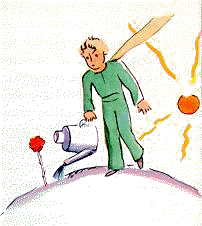 PLAN DE REDACCIÓN
Relaciones formales y estructurales del discurso expositivo y plan de redacción.

Todo texto expositivo es un conjunto de elementos significativos que obedecen a un plan informativo.
Para que este plan informativo sea entendido por todos:
Compuesto por un discurso estructurado de nivel culto-formal.
La exposición de la información o de los conceptos que contiene, deberá expresarse desde  una estructura retórico-discursiva básica que obedece a un esquema lógico o plan de redacción que persigue transmitir información de la forma más lógica posible.
Estructura básica o plan estructural:
Introducción: Plantea, define o delimita el tema que se va a tratar . 
Puede ser presentado de varias maneras: a través de una interrogante, de un concepto, de una idea amplia, etc.
DESARROLLO:
Desarrollo : Se argumenta y explica el tema en sus diversos aspectos, recurriendo a una serie de técnicas argumentativas
( clasificaciones, comparaciones, descripciones, ejemplos , etc.)
El ordenamiento de los argumentos o informaciones que aquí se entregan se ajusta a una secuencia temporal, o bien, a relaciones lógicas de orden deductivo.
CONCLUSIÓN:
Entrega una síntesis del tema tratado, da respuesta a la interrogante planteada en la introducción , entrega una solución a una  problemática, da una recomendación.
Todo dependerá del tema desarrollado.
La conclusión se da recobrando el mismo nivel planteado por la introducción. Si el desarrollo fue deductivo y se llegó a una precisión específica, se vuelve a este esquema y la conclusión es general.
PLAN DE ORDENACIÓN:
RECUERDA:
Todo texto en su desarrollo y extensión obedece a un plan de redacción.
Todos los enunciados que estructuran el ítem  de plan de redacción, corresponden a un texto real y que mediante un proceso de síntesis, han sido extractados del texto original.
Las ideas principales de cada párrafo representan y funcionan como una columna vertebral del texto.
El orden y división de los párrafos será según la información que se vaya entregando  con respecto al tema (definición , causas, características , ejemplos , conclusión, etc.)
Ordena los siguientes enunciados, tomando como criterio el plan estructural.
¿Qué es la contaminación?
1. La contaminación del aire.
2.Finalmente,la solución al problema radica en una nueva actitud.
3.Concepto amplio de contaminación.
4. La contaminación  es un concepto en constante discusión y necesita ser aclarado.
5.De acuerdo a este concepto amplio , la contaminación es del aire, agua y tierra.
6. Contaminación de la tierra y el agua.
PLANES DE RESOLUCIÓN:
El ejercicio de plan de redacción se organiza a partir de una estructura invariable:
Un título, que tiene como función organizar el ejercicio temáticamente y 5 ó 6 enunciados que debes organizar a partir del modelo lógico del plan estructural  , ya expuesto.
A continuación , conocerás tres tipos de ordenamiento  o  modelos de resolución que te ayudarán a reorganizar el ejercicio de plan de redacción.
1.PLAN CRONOLÓGICO O TEMPORAL:
1. Este plan consiste en ordenar los enunciados a partir de un criterio histórico, es decir, respetando una linealidad temporal.
EJEMPLO:
TÍTULO TEMÁTICO: 
“La Segunda Guerra Mundial”
ENUNCIADOS:
1. Ataque atómico de E.E.U.U a Japón el 6 y 8 de agosto de 1945.
2.Ataque japonés a Pearl Harbour , en 1941.
3.Conformación del eje Roma-Berlín-Tokio.
4. Invasión de Polonia,” guerra relámpago”,1939.
5.Invasión de Normandía, día “D”, 1944.
ALTERNATIVAS:
a) 1-2-3-4-5
b) 4-2-5-1-3
c) 3-4-2.5.1
d) 1-5-3-2-4
e) 2-4-5-1-3
EXPLICACIÓN:
Al aplicar el plan cronológico como modelo de resolución, ordenaremos los enunciados a partir de las fechas, es decir, obedeciendo a una temporalidad lógica:
Año
1939-1941-1944-1945 
Por lo tanto, el orden será: 
4-2-5-1
Queda “suelto” el  enunciado 3, el cual según las alternativas, puede ir encabezando y cerrando los enunciados.
Aquí debes aplicar el criterio lógico: “Para que se inicie una guerra  es necesario  primero que nada que existan los adversarios”.
Entonces, la respuesta correcta es la C.
En este tipo de plan, se trata de ejercicios referidos a personajes y / o acontecimientos.
El orden de los enunciados dependerá de cuándo ocurran. De acuerdo a esto, irá primero lo más remoto, después lo actual y ,por último, lo que sucederá a futuro.
Por ejemplo, si el tema del ejercicio es un personaje, irá primero su nacimiento y en último lugar mencionaremos sus obras póstumas.
Ejemplo:
“Bertrand Russell”
1.Recibió el premio Nobel en 1950.
2.Nació en 1872.
3.Sus libros sobre la  teoría del conocimiento se han traducido a varios idiomas.
4. Se le han rendido múltiples homenajes póstumos.
5. Algunas de sus obras son: Introducción a la filosofía matemática y Análisis de la materia.
6. Murió en 1970.
Ejemplo y explicación
Comenzar cronológicamente con el enunciado n° 2,lo que obliga a trabajar con los enunciados A),D) y E).Después aparecen las oraciones relacionadas con su obra y posteriormente el Premio Nobel, consecuencias de estas obras (3 y 5), luego n° 1. La muerte podría ser el último enunciado , pero no es así, pues hay una oración que nos habla de hechos ocurridos después de la muerte de Russell ,por lo que el orden sería 6 y 4.La alternativa correcta es la D.
A) 2-5-3-1-4-6
B) 4-2-3-5-1-6
C) 4-6-2-3-5-1
D) 2-3-5-1-6-4
E)  2-5-1-3-6-4
Otro ejemplo:
“Dante Aligheri o el Dante”
1. su vida es agitada por un amor imposible: la bella Beatriz Portinari.
2. Poeta italiano nacido en 1265.
3. la inmortaliza en su obra más famosa: “La Divina Comedia”.
4. Fallece en el destierro en Ravena, en 1321.
5. Admirable poema, en el cual el genio alcanza su más alta cima.
A)  2-4-1-3-5
B)  5-2-1-3-4
C) 2-1-3-5-4
D) 1-2-3-5-4
E)  2-1-4-3-5
Explica por qué la alternativa correcta es C.
2. PLAN DE CAUSA Y EFECTO:
El criterio que prima es el de causalidad, es decir, para cada efecto o consecuencia existirá siempre una causa primera.
Se consigna primero las causas y luego los efectos, ya que la causa es el “motor” del proceso que da por resultado un efecto.
Ejemplo:
“Una gran nevazón”
1. Las autoridades optaron por trasladarse a la región afectada.
2. Las copiosas nevazones tuvieron un gran impacto en el sur del país.
3. cargamentos con víveres y medicamentos serían despachados por vía aérea.
4. la comunicación por vía terrestre con los poblados más cercanos era imposible.
5. las pequeñas villas cordilleranas se encontraban aisladas.
Ejemplo y explicación:
La oración 2 (copiosas nevazones) debe ir al comienzo porque es la causa de todos los acontecimientos que se detallan después . El efecto inmediato es el aislamiento de las villas (oración 5), efecto que se explica en la oración 4 (es imposible la comunicación por vía terrestre). Como resultado de esta situación se opta por la comunicación “vía aérea” (oración 3), y por último la oración 1, que sólo es posible cuando existe el medio de transporte para trasladarse.
La alternativa correcta es A.
A) 2-5-4-3-1
B) 2-4-5-3-1
C) 2-4-5-1-3
D) 5-2-4-3-1
E) 5-1-2-4-3
Resuelve:
“Juan se titula de profesor”
1. Durante cinco años estudia con tesón y dedicación.
2. Ingresa a la universidad.
3. Recibe su título.
4. Considera la pedagogía como su mayor aspiración profesional.
5. Postula a la Universidad después de rendir las pruebas de selección.
Explica:
A) 3-5-2-1-4
B)  3-2-5-4-1
C) 1-2-3-4-5
D) 5-4-1-3-2
E)  4-5-2-1-3
3. Plan Deductivo
Es el plan más frecuente en este tipo de ítem.
Consiste en ordenar los enunciados desde el que expresa la idea más general o abstracta hasta el que manifiesta la idea más particular o concreta, considerando siempre como base la estructura o esqueleto que configura a todo texto.
Plan deductivo considera 10 pasos:
1. Idea más amplia que el título (contexto)
2. Definición o concepto ( manifestada a través de las distintas conjugaciones del  verbo Ser)
3. Origen (cronológico y luego geográfico)
4. Causas
5. Características generales
10 pasos:
6. Clasificación (subdivisión del tema, tipología , usos)
7. Comparaciones
8. Ejemplos
9. Efectos ,consecuencias
10. Solución, recomendaciones respecto de esas consecuencias o aspectos específicos.
Advertencia:
En algunos ejercicios  el plan deductivo no se cumple en forma idéntica a los pasos señalados anteriormente.
La mayoría de las veces ocurre con la definición y el origen.
En este caso se debe considerar la organización del resto de los enunciados como base , partiendo siempre desde lo más amplio a lo más específico.
Ejemplo
“La Literatura”
1. Principales escritores de la literatura universal.
2. Obras chilenas importantes escritas por ellos.
3. Concepto de literatura.
4.Algunos escritores chilenos que se han destacado fuera del país.
5. Origen de la literatura.
Idea más amplia que el título , por ejemplo (Las Artes) (no hay).
Definición (está aludida en el enunciado (3)
Origen , en el enunciado (5)
causas( no están).
Características generales (no las hay).
Clasificación, está en los enunciados (1) y el (4),en este orden.
comparaciones (no existen).
Ejemplos, dados en el enunciado (2), obras de autores chilenos.
Efectos , consecuencias( no hay).
 Soluciones, recomendaciones (no hay).
Alternativa Correcta= D
A) 1-4-3-2-5
B)  5-3-1-4-2
C) 3-1-4-2-5
D) 3-5-1-4-2
E)  5-3-4-2-1
Resuelve de acuerdo al plan deductivo:
“El Dadaísmo”
1. Los dadaístas despreciaban la razón y la lógica y mostraban la primacía de las fuerzas anti-racionales.
2. El movimiento data de 1915, pero no recibió su nombre hasta comienzos de la primavera de 1916.
3. dadaísmo: movimiento artístico que se dedicó a la destrucción de todos los valores vigentes, tanto en la vida como en el arte.
4. Tendencias artísticas del siglo XX.
5. Tristán Tzara, George Grosz, Wieland Herzfelde, son algunos de sus representantes.
6. El movimiento dadaísta no sobrevivió a las diferencias ideológicas de sus representantes y dio origen a un nuevo movimiento: el surrealismo.
A) 2-3-1-5-4-6
B) 4-2-3-1-5-6
C) 4-3-2-1-5-6
D) 3-2-4-1-5-6
E) 4-3-5-2-1-6
“El Cuento”
1. El “Cuento” es una obra narrativa de menor extensión que la novela , ha sido relacionado con el imaginativo y fantástico mundo de la narración infantil.
2. Horacio Quiroga, un gran cuentista uruguayo.
3.Cuentistas universales: Antón Chejov, Guy de Maupassant , Horacio Quiroga.
4. “Cuentos de amor , locura y muerte”, una de las obras más connotadas de Quiroga.
5. Principales géneros literarios.
A) 5-1-3-2-4
B) 1-5-3-2-4
C) 3-5-2-4-1
D) 4-1-3-2-5
E) 5-3-2-1-4